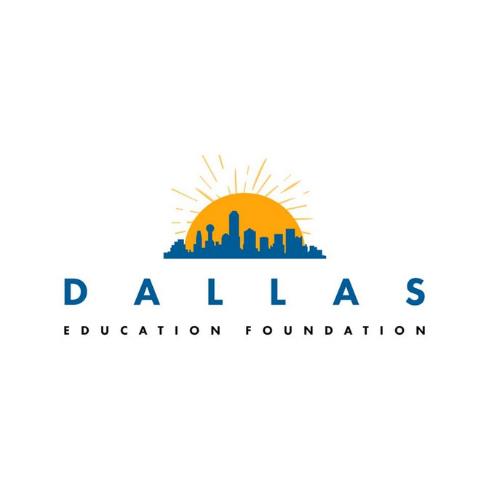 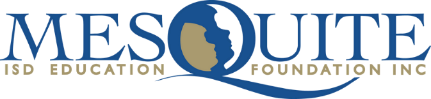 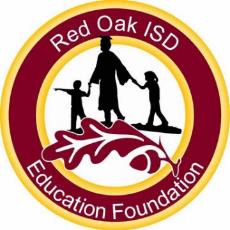 Randy Lewallyn
please take
our money!
Mita Havlick
Karen Anderson
ADDRESSING THE
CURRENT TREND IN FUNDING
CAMPUS GRANTS
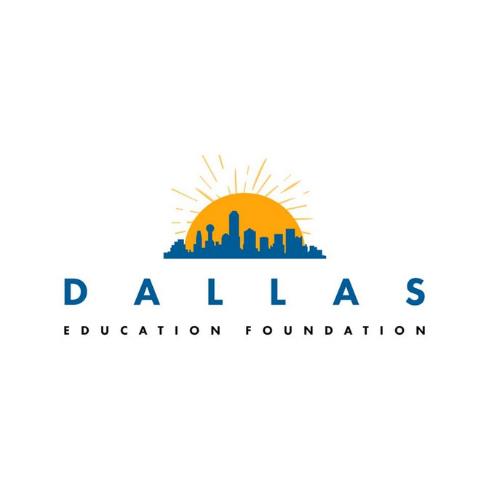 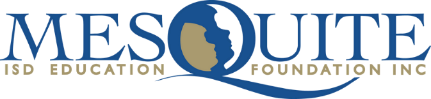 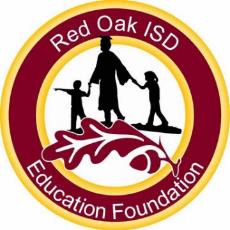 THE SESSION TOPIC
Since the onset of the pandemic school districts have faced staffing and many other challenges, and some Education Foundations have noticed a reduction in grant applications from campuses. 

Let’s explore this topic and other factors that impact campus grants.
Randy Lewallyn
Mita Havlick
Karen Anderson
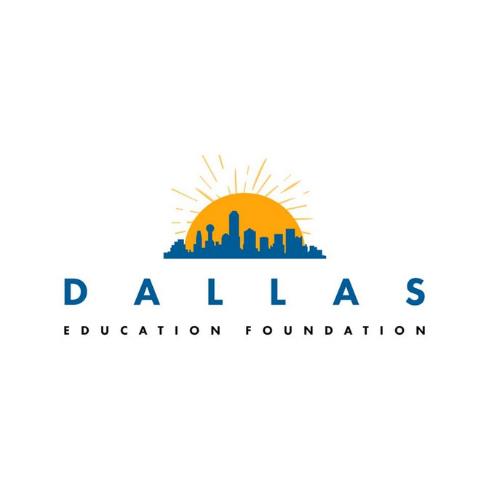 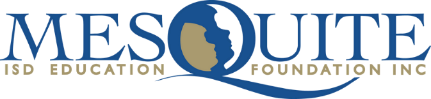 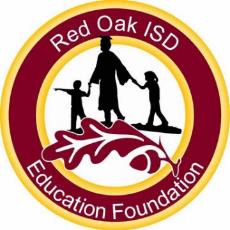 THE SESSION PLAN 

PRESENTERS WILL SHARE THEIR PERSPECTIVE ON THE TOPIC.

ATTENDEES WILL HAVE THE OPPORTUNITY TO SHARE THEIR PERSPECTIVE ON THE TOPIC AND ASK QUESTIONS TO THE PANEL
Randy Lewallyn
Mita Havlick
Karen Anderson
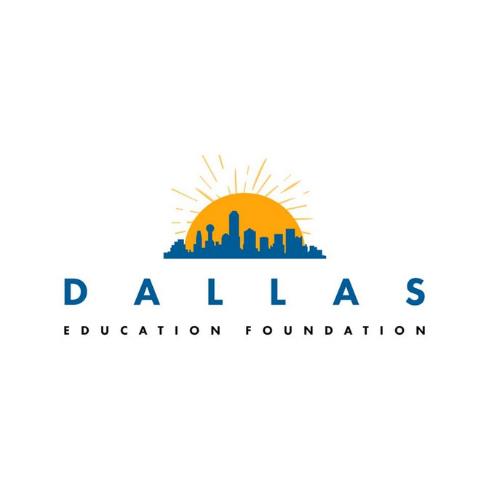 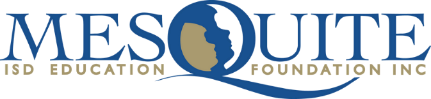 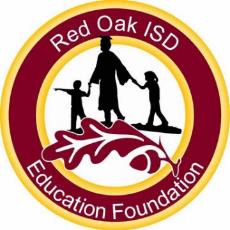 NORMS
WHEN SHARING WITH THE GROUP, BE CONSIDERATE OF OTHERS. DON’T BE OFFENDED IF WE ASK YOU TO WRAP IT UP. TIME IS LIMITED.

DON’T GET DISTRACTED BY COMPARING YOUR GRANT PROCESS, SUCCESSES OR FAILURES TO OTHERS. WE ARE ALL DIFFERENT.
Randy Lewallyn
Mita Havlick
Karen Anderson
Red Oak ISD Education Foundation
5 Elementary / 1 Middle / 1 High School
Approx. 6000 Students / 5A
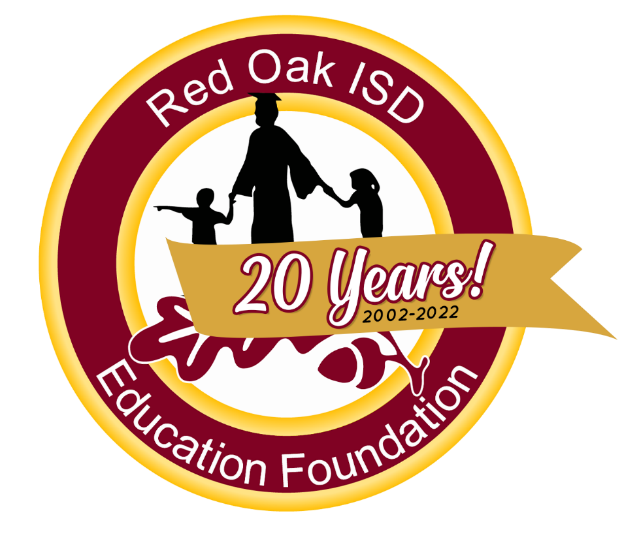 20th Year (2002-2022)
1 Full Time (with other district duties) / 1 Part-Time
Current Board of 19 Directors
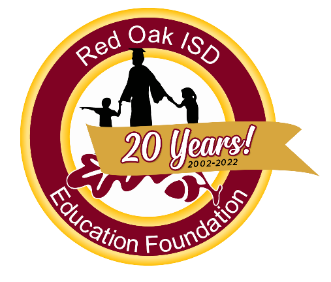 History of ROISD EF Grant Program
50 % of Funds Raised go to Innovative Classroom Grants
Review Committee: Facilitator, 6 Directors, 2 Principals, 2 District Staff, School Board, and Director of Curriculum. Director of Technology attends for information purposes only.
Pre-Score, Discussion, Post Score – Minimum Score required to be awarded
$2000 Classroom Grants and $5000 Impact Grants
Transitioned to online only application 2021 – reduced application requirements
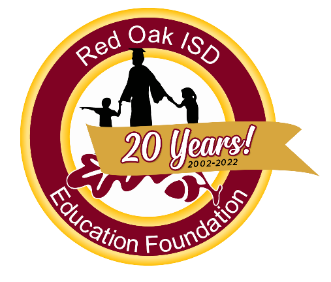 Analysis of ROISD Grant Program
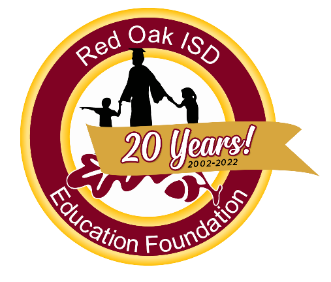 Survey Results – “What did you not apply?”
I can't find the time to fill out all the paperwork and get my signatures.
Too restrictive.  Maybe loosen guidelines.
Seems like a complicated process.
The writing of the proposal intimidates me.
Due to the monetary limit, what I would like to purchase is over the limit.
The grant application is 
due during a very busy time
 in the semester for me, and I haven't come up with an idea that I think will get funded.
Last time I applied, my application was denied.
Bad time of school year  - too busy!
TIME!
[Speaker Notes: © Copyright PresentationGO.com – The free PowerPoint template library]
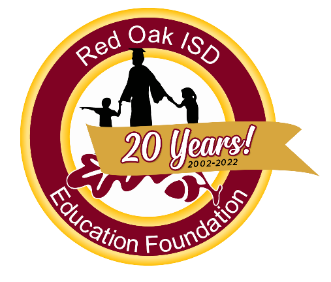 Problems and Solutions
Largest obstacles for not submitting an application:
Time – lack of time, too busy, timing of application process
Intimidating – process too complicated
Grant amount too low
Previous denial of application

Immediate Solutions
Changed timing of process to Fall (from Spring)
Do a test mega grant – Hawk Hunt
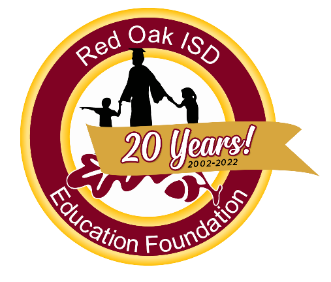 Solution for 2021 Surplus
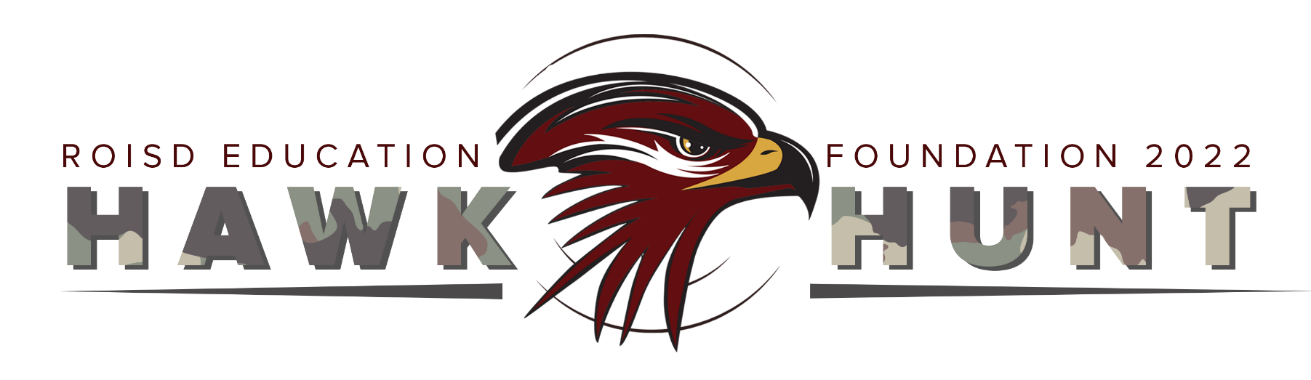 Two $10,000 Grants – one Elementary / one Secondary
Shark Tank Style 
1 Minute Video Submission and short online form
6 Finalists Chosen to present to 3 judges – Live!
Allowed for things not normally funded in normal grant program
18 Applications accepted – 6 Finalists Chosen
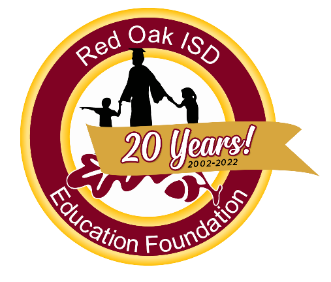 Solution for 2021 Surplus
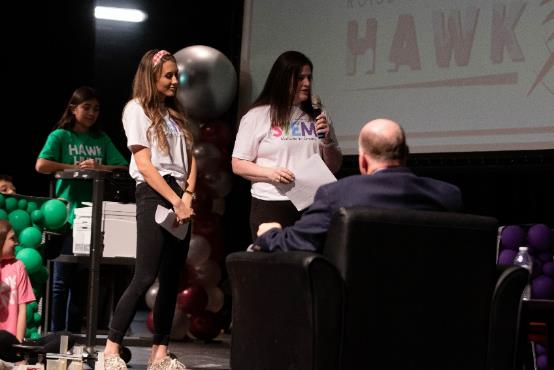 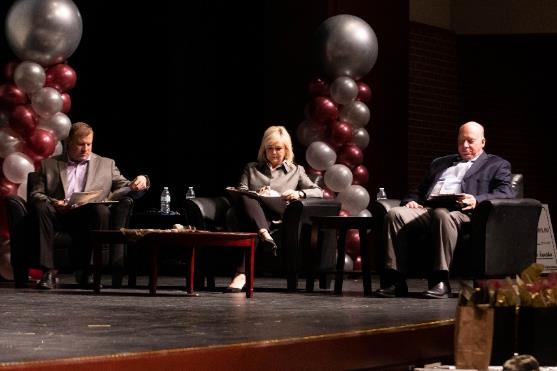 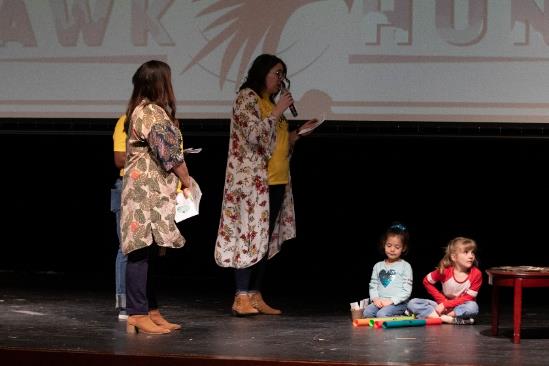 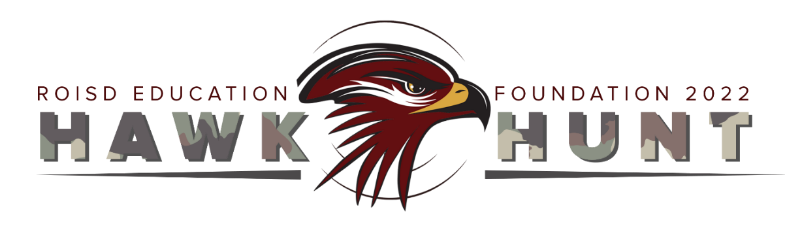 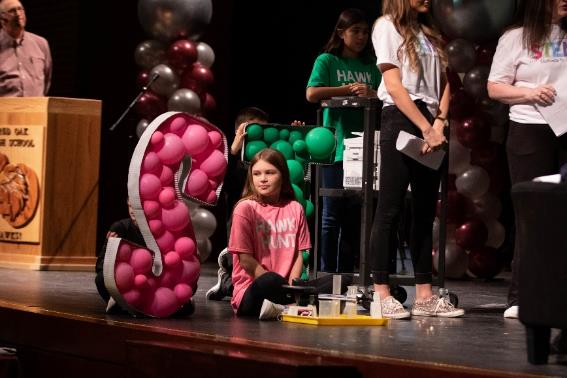 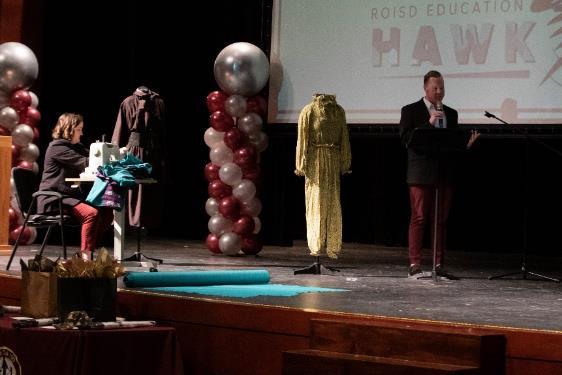 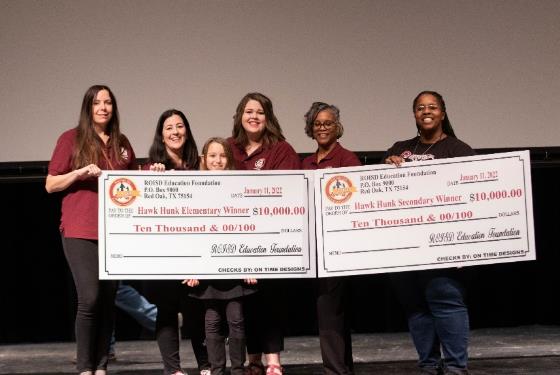 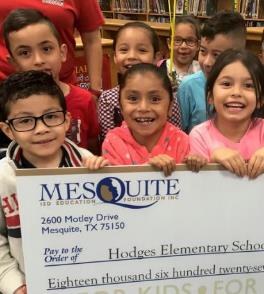 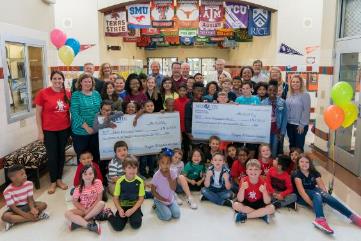 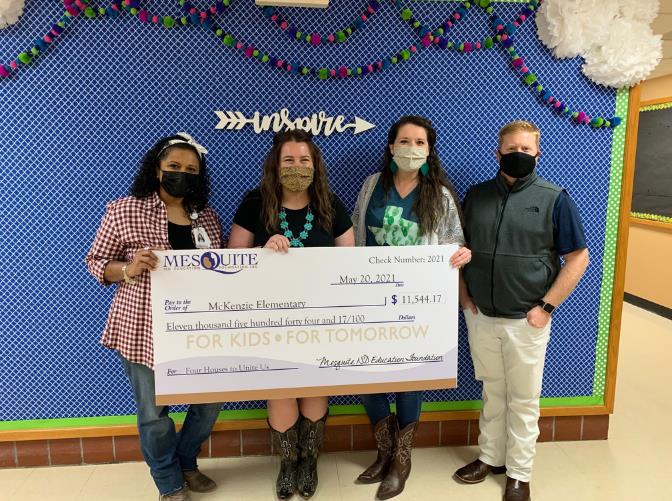 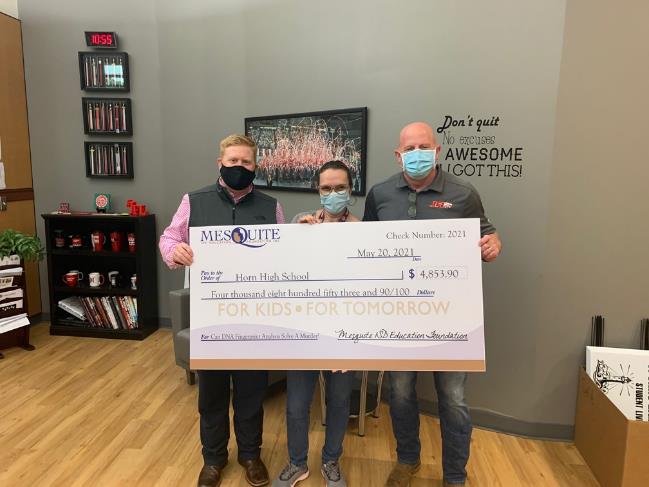 FOR KIDS  FOR TOMORROW
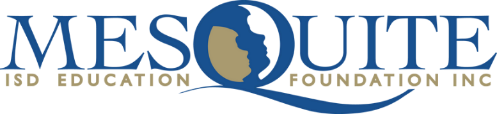 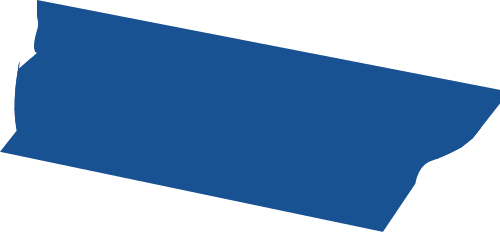 40,000 Students Approximately
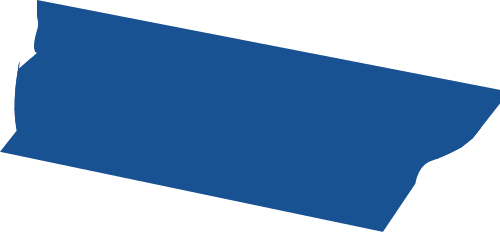 33 Elementary Campuses / 10 Middle School / 6 High School / 2 Alternative Campuses
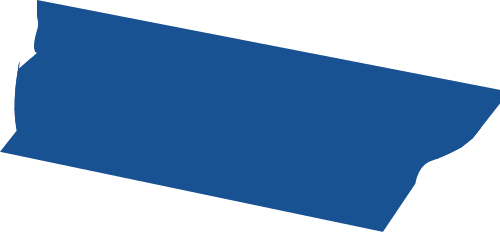 Established in 2004 - 18th Year
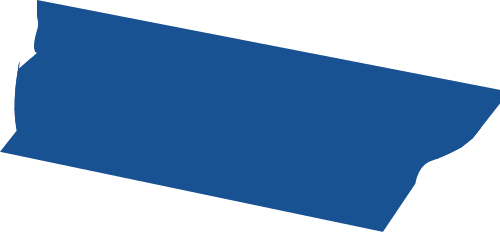 1 Full-Time ED / 1 Full-Time Secretary / 25 Board Members
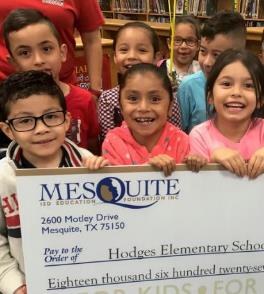 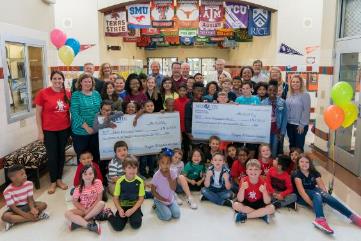 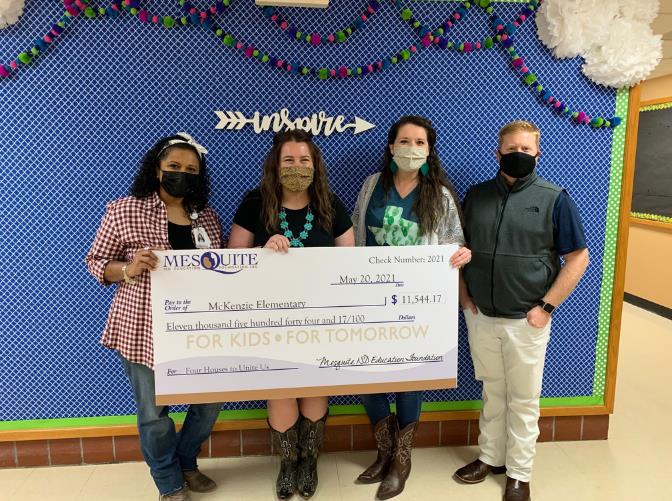 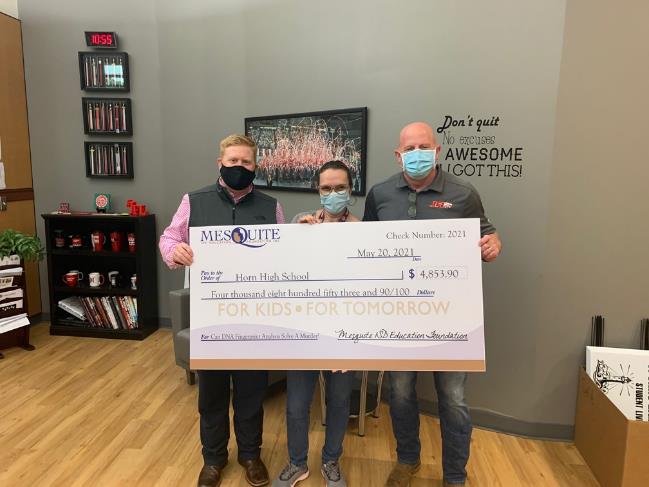 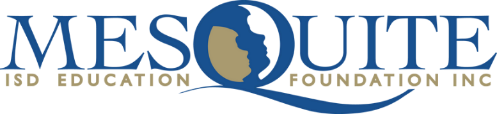 GRANT FUNDING CATEGORIES
Innovation
Grants
Campus
Grants
$10,000 - $15,000 
Grants
Max $3.00 per student 
or Min $2,000 Grants
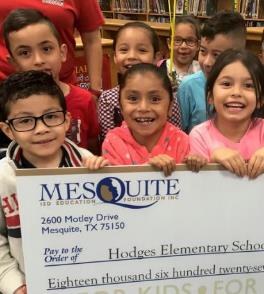 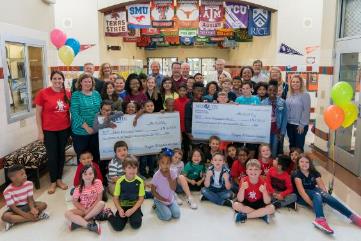 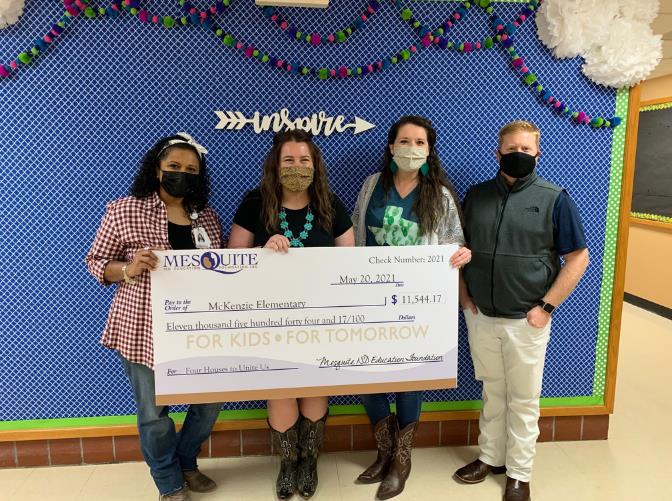 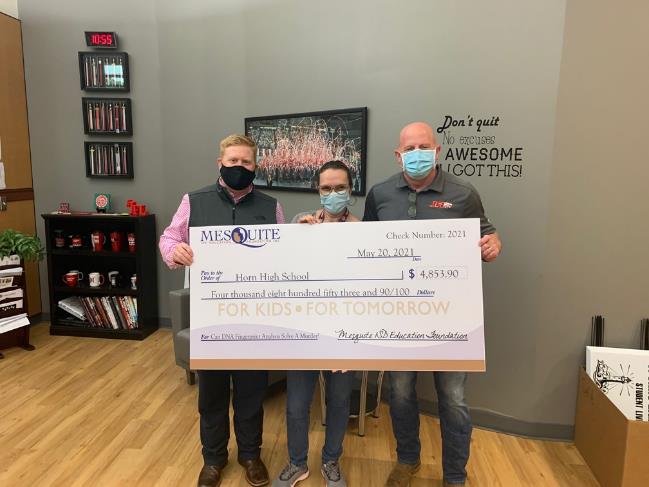 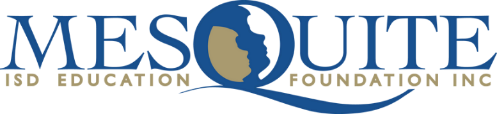 Recent Grant Funding History
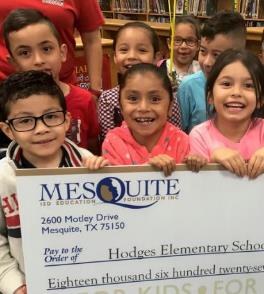 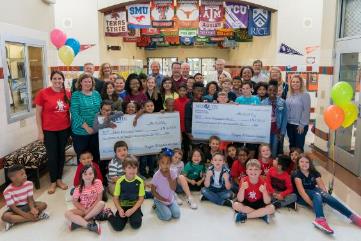 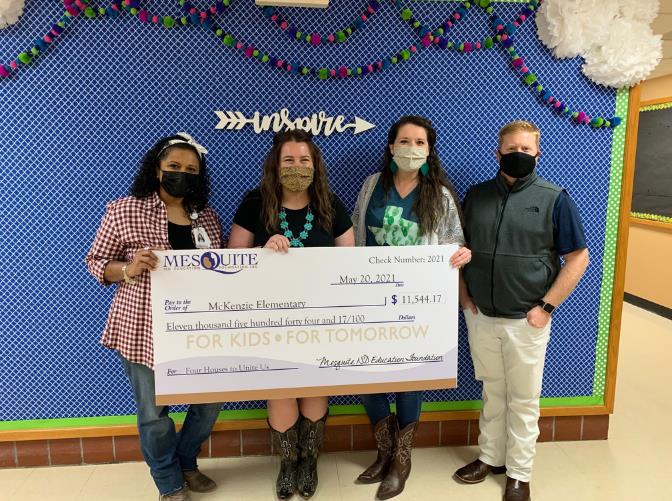 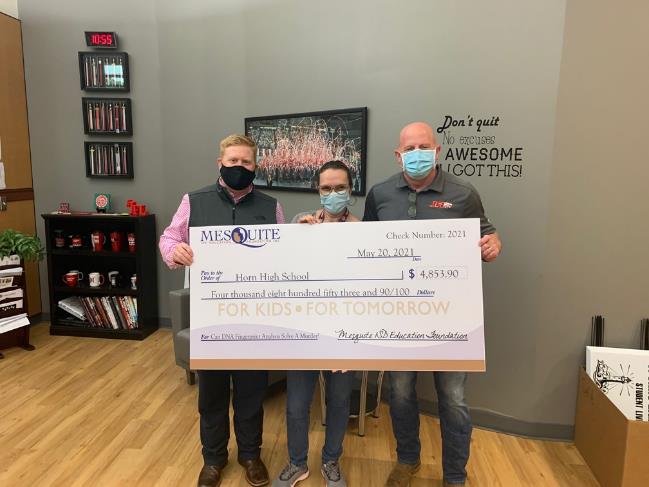 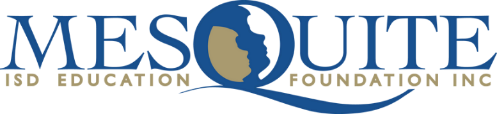 Trends in Mesquite ISD
2016-17 – Large increase due to new INNOVATION GRANT category.
2017-2019 – Expected decrease. Perceived less chance to get selected??
2019-20 – Major district initiatives and administrator/teacher capacity stressed. Principals can drive the response.
AYO
Holdsworth Leading Through Ownership Initiative
Local Accreditation System
Leadership & Empowerment
Read-Play-Talk. 
Campus staff shortages. 
Recently, campuses have had access to more funds than normal. (Not Esser Funds)
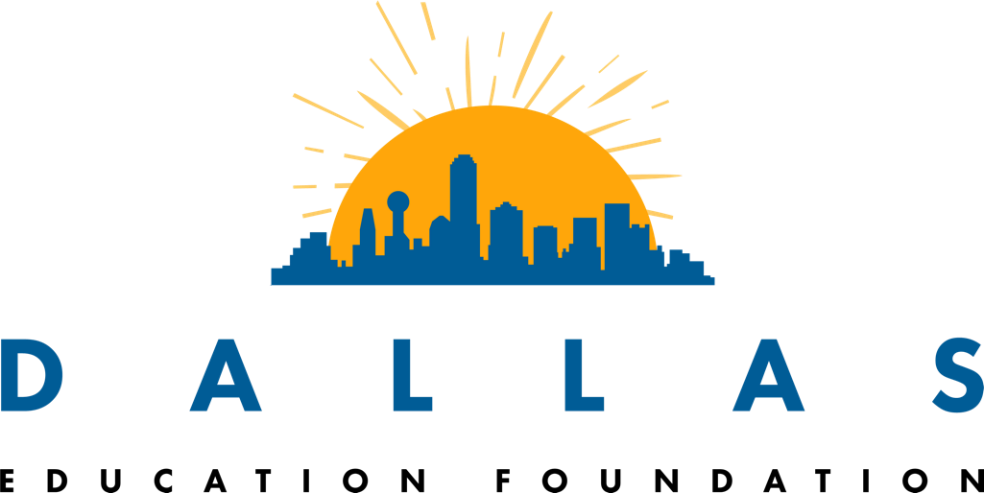 Grants Program
April 6, 2022
Mita Havlick, Executive Director
Dallas ISD
Dallas ISD and Funding Trends
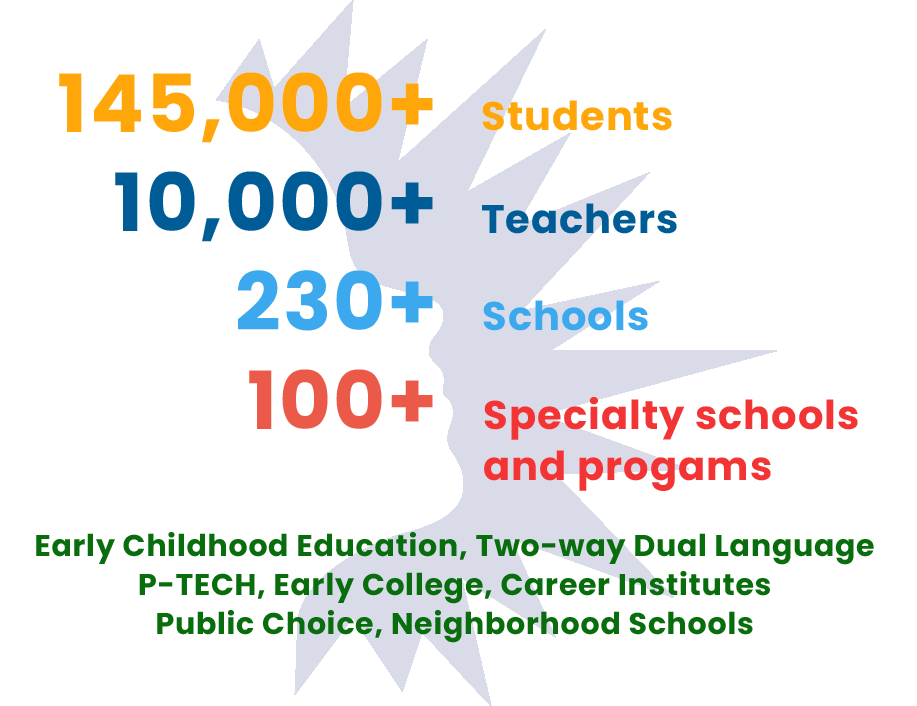 District of Infinite Need
Increase in funding opportunities
Hyper-focus on equity-driven initiatives
Attempt to make an impact on a larger scale
17
85% of our students are economically challenged
Types of Foundation-funded Grants
18
Alignment with district’s strategic initiatives
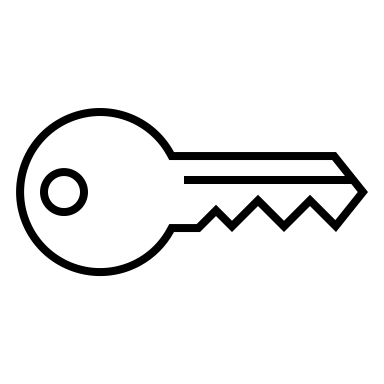 Discretionary Grants
Interest
Pursuit
Fund
Direct to ISD
Solicit ISD interest of grant opportunity
Form grant pursuit team
Pursue grant
Receive funding
Receive signed donor agreement
Fund program
Publish
Receive
Review - grants committee
Award
Signed agreement
Disburse funds
Review applications
Complete rubric
Perform site visit
Post Letter of inquiry (LOI)
Direct to partner agencies
Review LOIs
Vet and invite to submit full application
19
Direct to Partner Agency
(PROPOSED)
Partner Agency Rules of Engagement
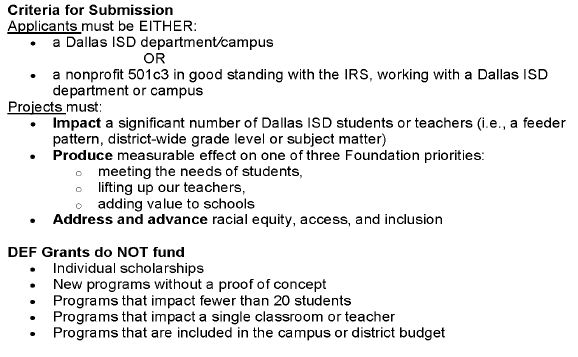 20
Success Requires Solid Documentation
Weighted rubric for application evaluation
Three-way agreement between foundation, partner agency, and ISD
Include the appropriate T&C’s:
Amount
Purpose
Expend by date
Reporting requirements
Reviewed by Legal
Ensure accountability 
Measure impact
Have a solid audit trail
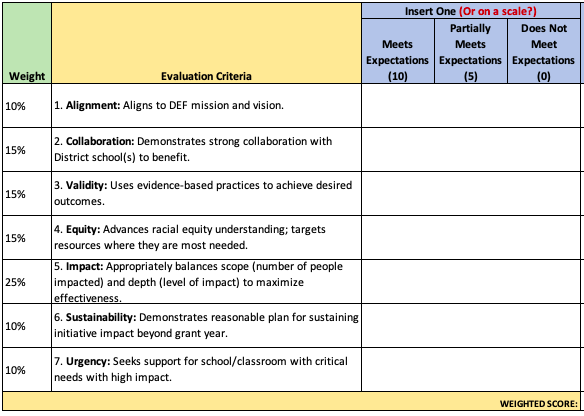 21
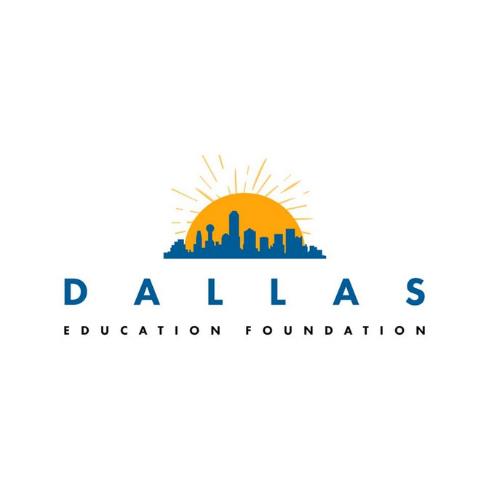 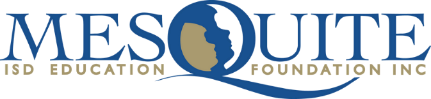 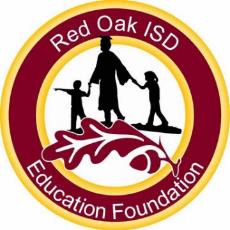 Randy Lewallyn
Mita Havlick
Karen Anderson
Listen
&
share
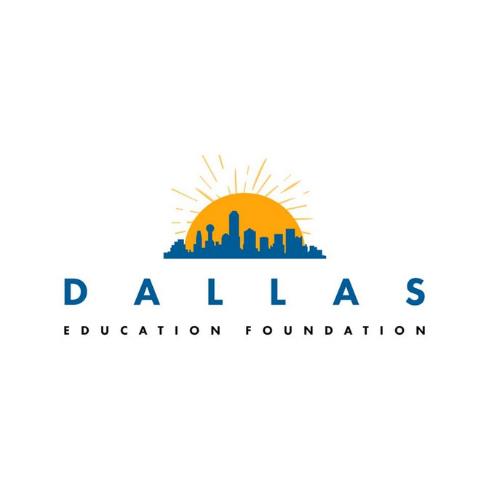 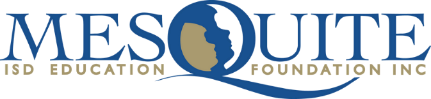 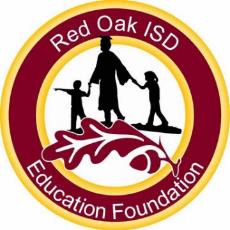 Contact Us
With questions
Randy Lewallyn
Mita Havlick
Karen Anderson
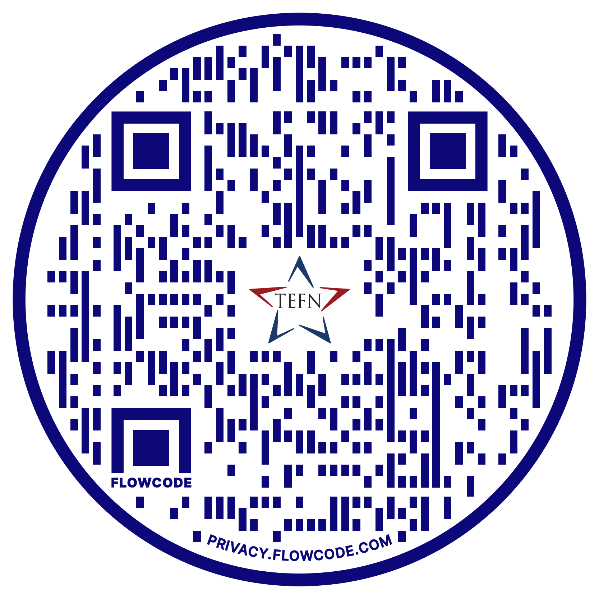